EX7-4
27th IAEA Fusion Energy Conference
Ahmedabad, India,26th Oct. 2018
ELM Control Physics with LHCD and Impurity Seeding in the HL-2A Tokamak
Presented by: Guoliang XIAO1,2
Collaborators:
X.L. Zou3, Y.P. Zhang1, D. Mazon3, W.L. Zhong1, X.Y. Bai1, Z.Y. Cui1, L. Delpech3, X.T. Ding1, J.Q. Dong1,4, A. Ekedahl3, B.B. Feng1, G. Giruzzi3, J.M. Gao1, M. Goniche3, G.T. Hoang3, A.D. Liu5, B. Lu1, Y. Peysson3, S.D. Song1, X.M. Song1, Z.B. Shi1, P. Sun1, D.L.Yu1, M. Xu1, X.R. Duan1, and HL-2A team1
1. Southwestern Institute of Physics, P.O. Box 432, Chengdu, China  
2. Department of Engineering physics, Tsinghua University, Beijing, China  
3. CEA, IRFM, F-13108 Saint-Paul-lez-Durance, France     
4. Institute for Fusion Theory and Simulation, Zhejiang University, Hangzhou, China  
5. KTX Laboratory and Department of Modern Physics, University of Science and Technology of China, Anhui Hefei 230026,China
ACKNOWLEDGEMENTS: Thanks to all the members in HL-2A and IRFM team. Thanks to the financial support from the research foundationes in China and EUROfusion.
1
[Speaker Notes: SWIP/CEA collaboration]
Content：
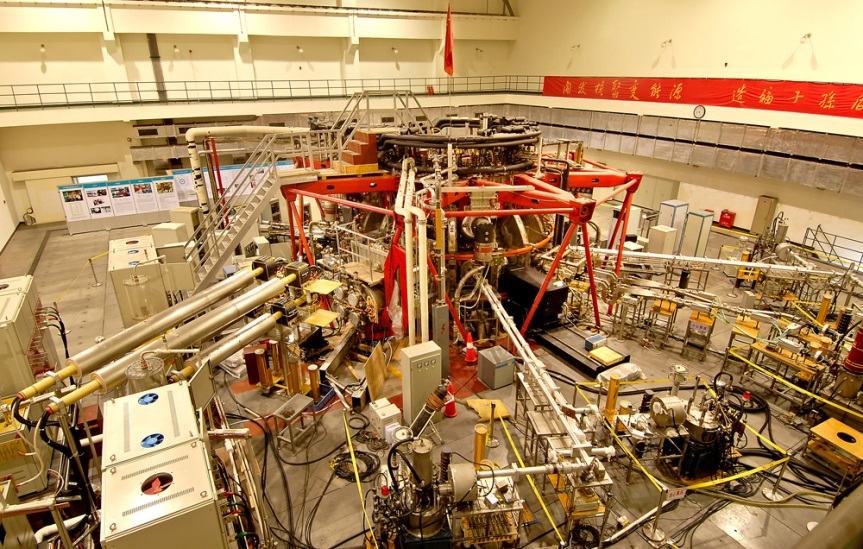 Background
Experimental results
Theoretical simulation
Summary
2
Background
Simulations and scaling have predicted that in magnetic fusion reactor as ITER, the divertor heat flux caused by large ELMs are far beyond the material limitation, and can cause severe erosion on plasma facing components. 
Effective techniques are highly desirable to achieve external control of the ELM size and the heat load.
ELM and Heat flux control for ITER
Existing mitigation techniques
ELM mitigation techniques :Pellet pacing, SMBI, RMP and other perturbation fields. 
Recently lower hybrid current drive (LHCD) has been shown to be a new effective method for ELM mitigation.
Nevertheless, the reliability of these methods still needs to be demonstrated, and the understanding of the mechanism requires further investigation. 
ELM mitigation seems to be strongly correlated to pedestal turbulence enhancement from the previous results in HL-2A.
3
Experimental Results
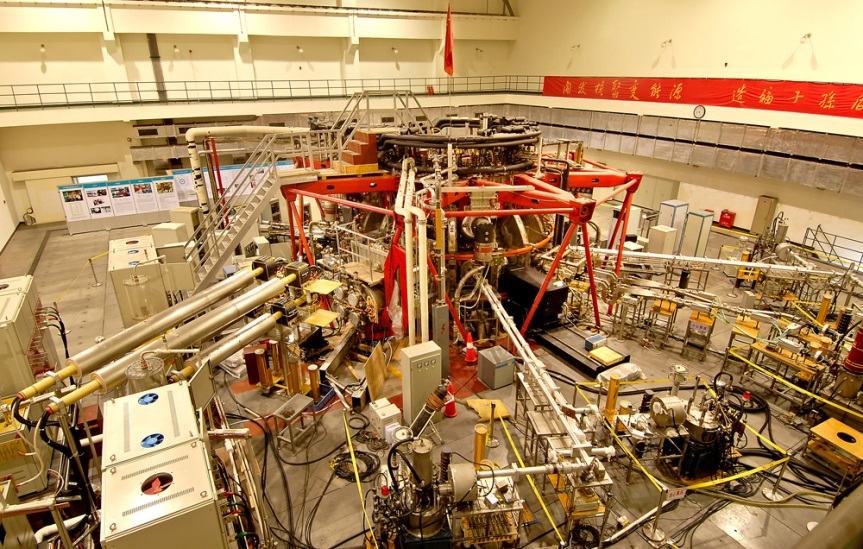 Ⅱ.
ELM control with LHCD
ELM control with impurity seeding
4
ELMs control with LHCD on HL-2A     -Experimental observations
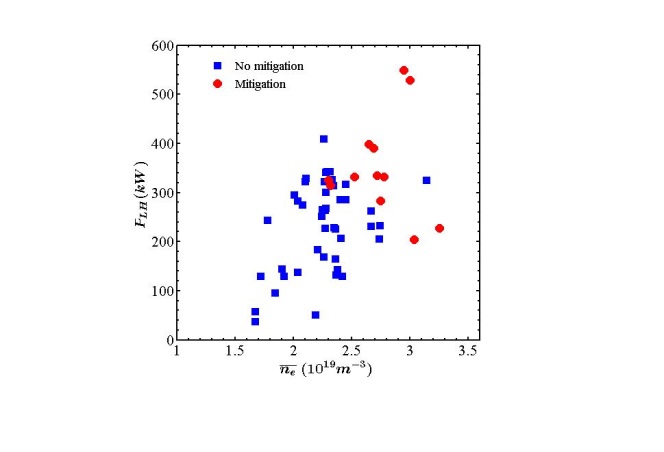 G.L. Xiao  P.o.P., 2017
High
Parameter
zone
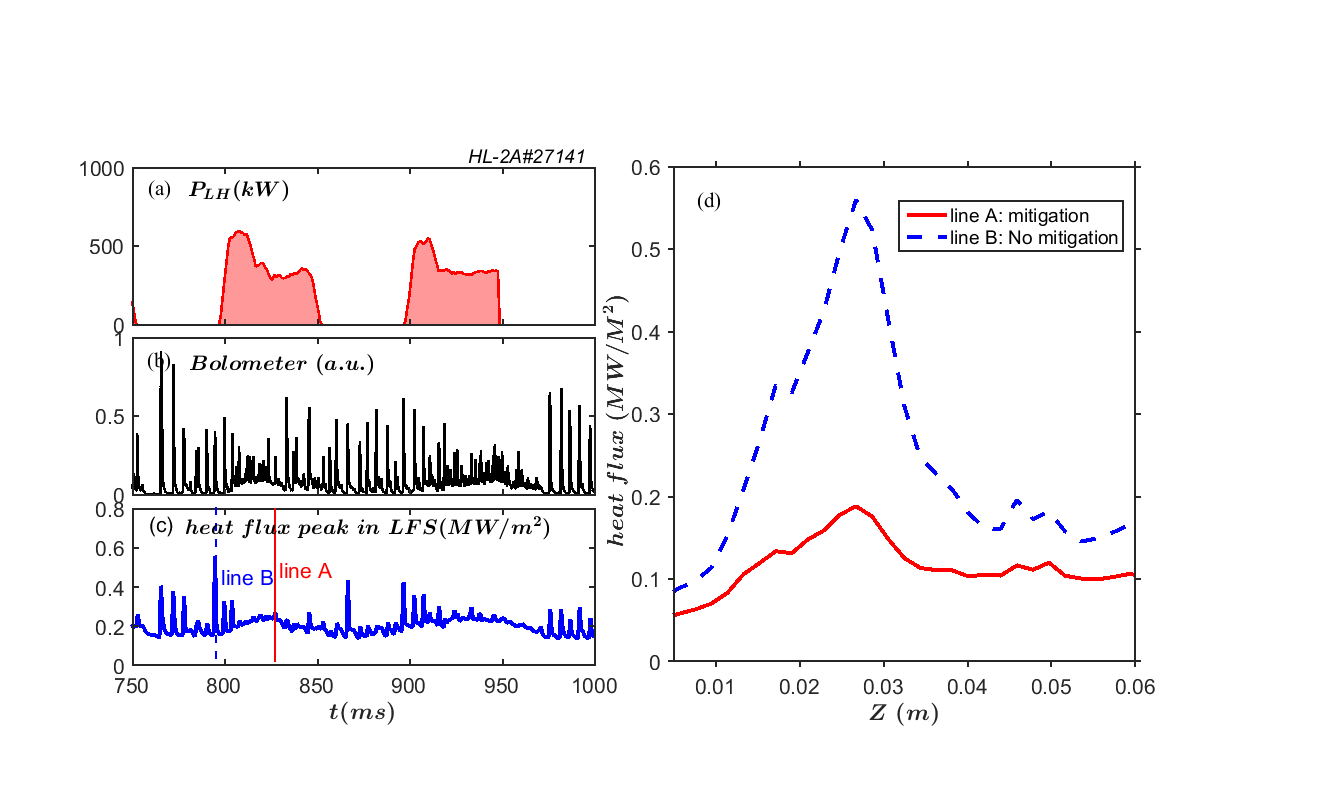 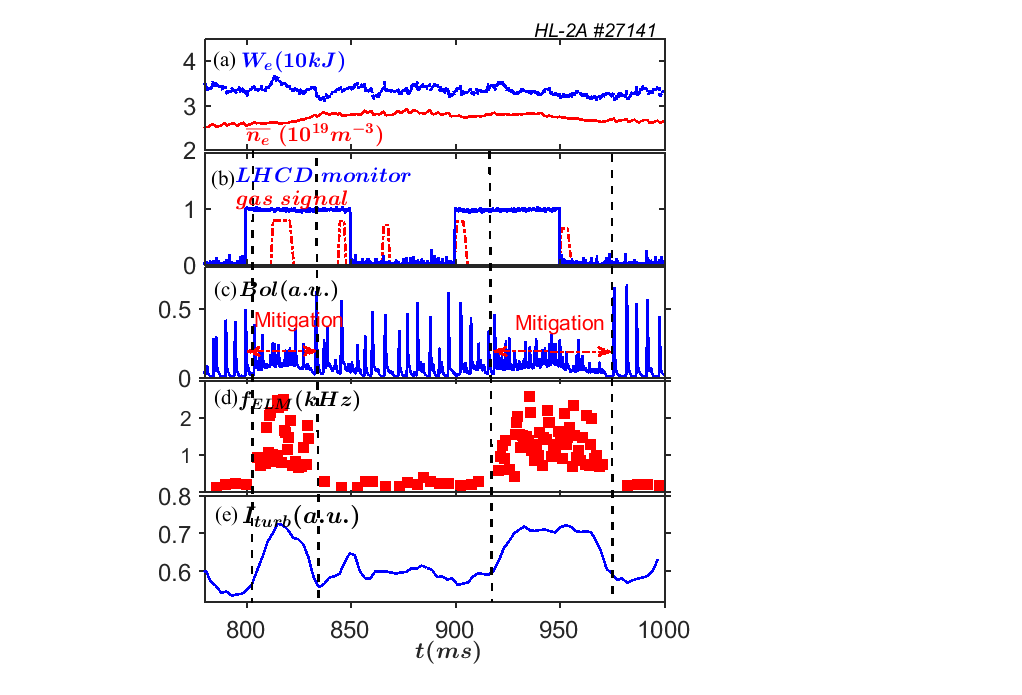 ELM and heat load Control
Parameter dependence
5
ELMs control with LHCD on HL-2A     -Role of Pedestal Turbulence
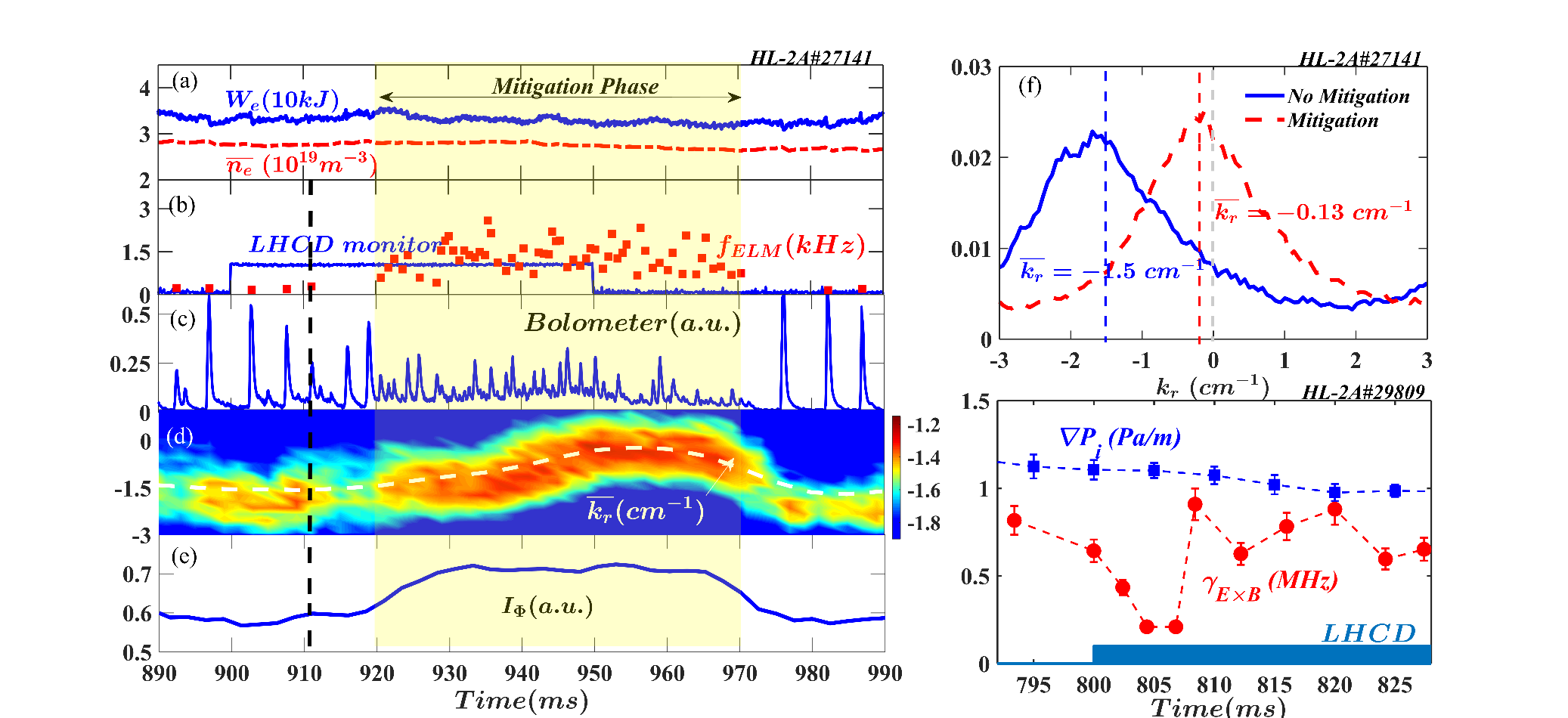 Turbulence regulation
Synchronization and  desynchronization: LHCD>0→a time interval→ ELM mitigation and pedestal turbulence enhancement.
6
ELMs control with impurity seeding     -Experimental observations
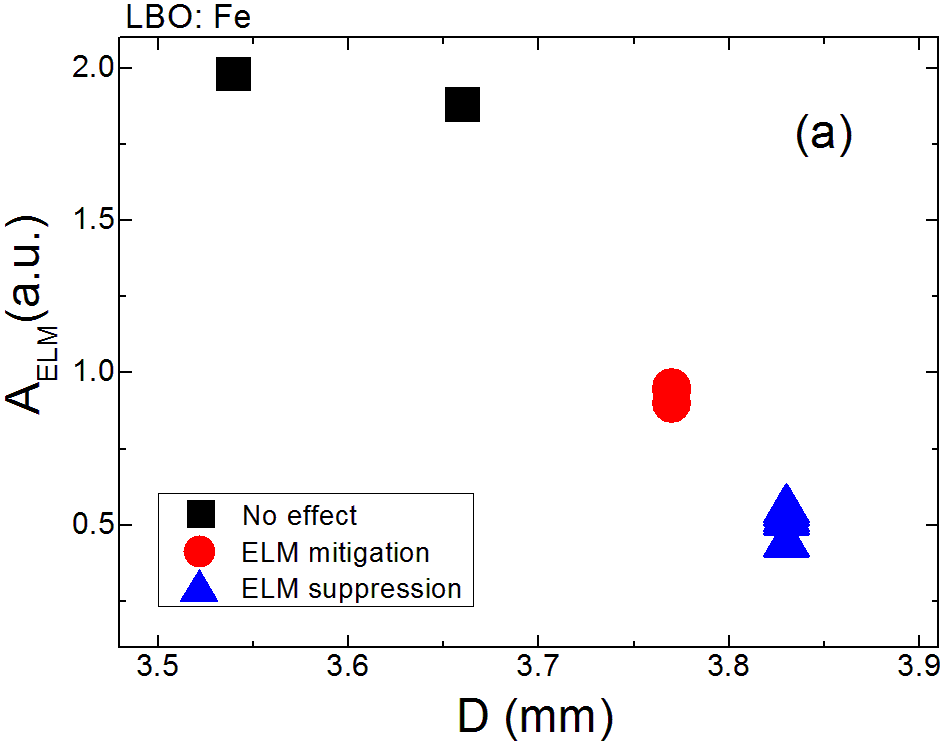 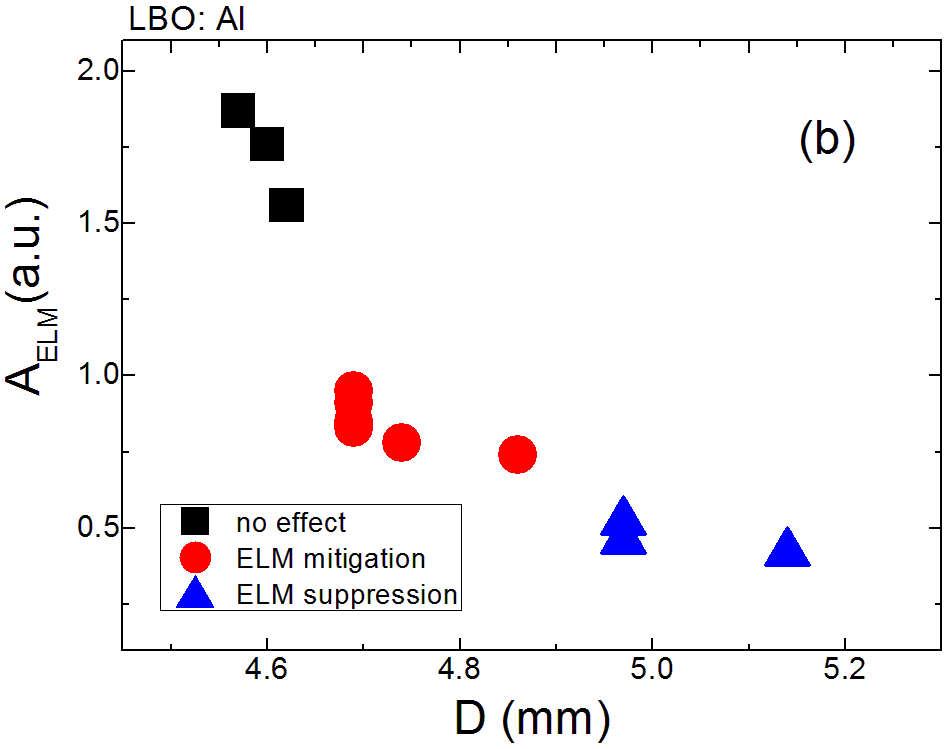 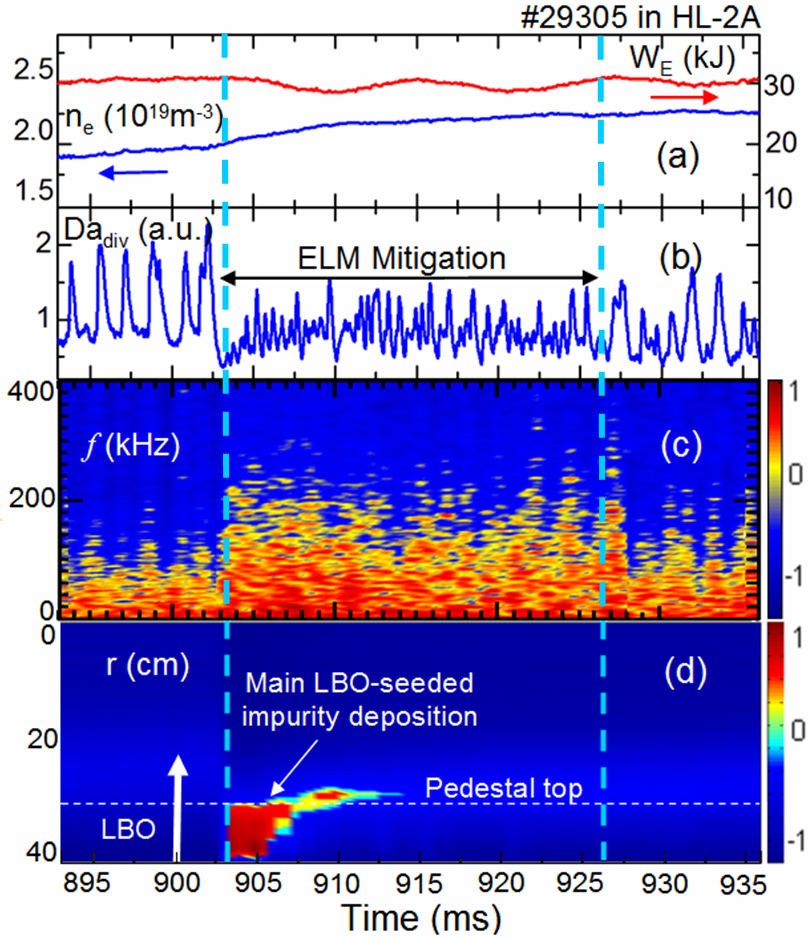 ELM amplitude
Quantity of impurity
Y.P.Zhang N.F. 2018
Experimental Observation
Location: The impurity mainly in pedestal area.
ELMs mitigation by impurity seeding with the enhancement of turbulence spectrum.
Parameter Dependence
The efficiency: dependence on the quantity of electron injected with seeded impurity, or Zeff of the impurity.
7
[Speaker Notes: species]
ELMs control with impurity seeding     -Similarity on Pedestal Turbulence
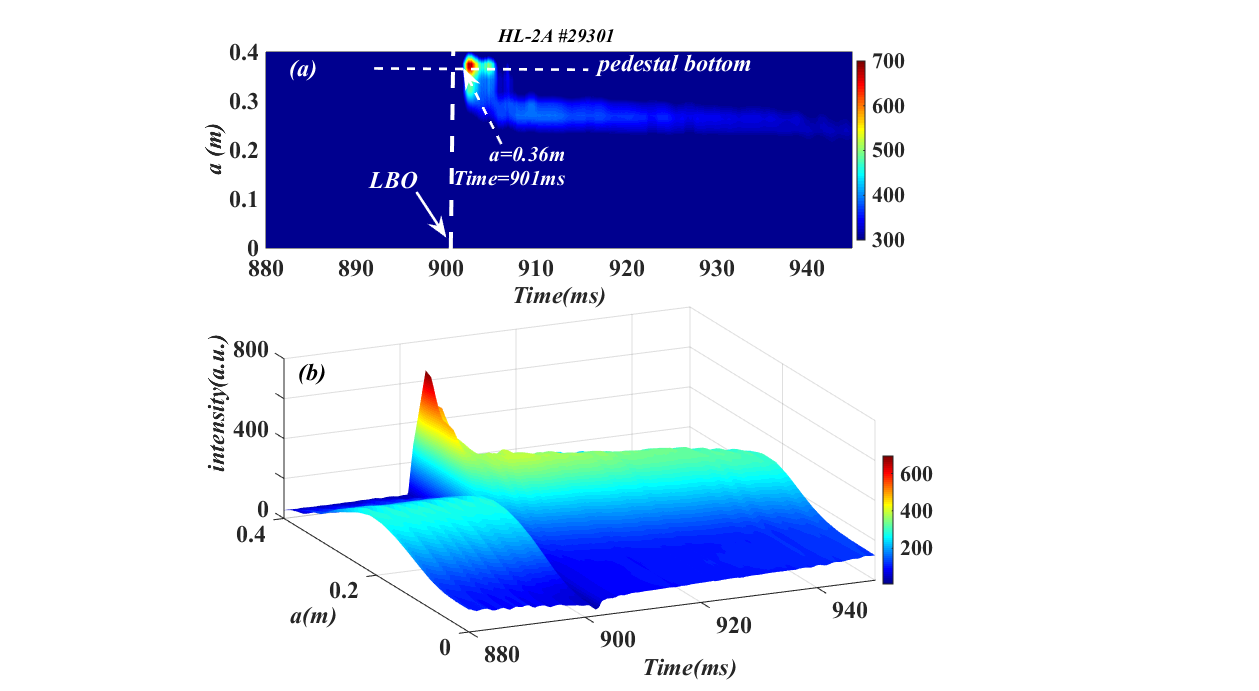 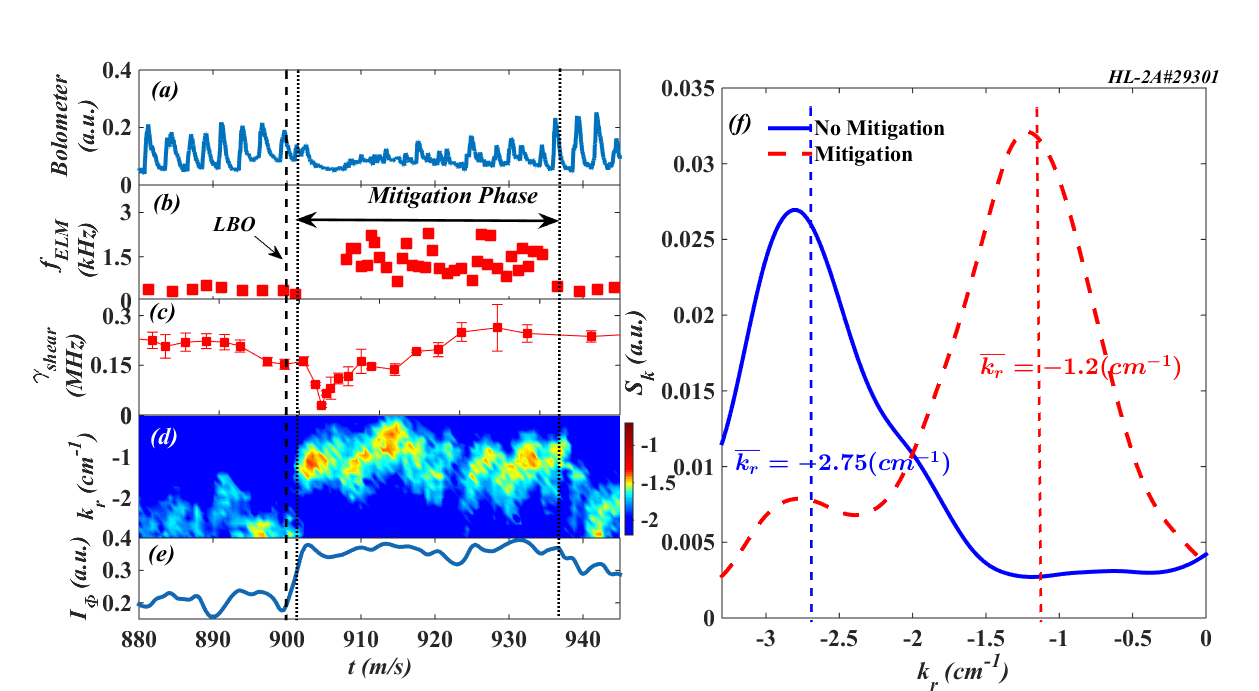 Laser Blow-off(LBO) Fe impurity seeding
Pedestal turbulence: Intensity enhanced.
                                       radial wavenumber spectral shift.
ELM Mitigation
8
Theoretical Simulation
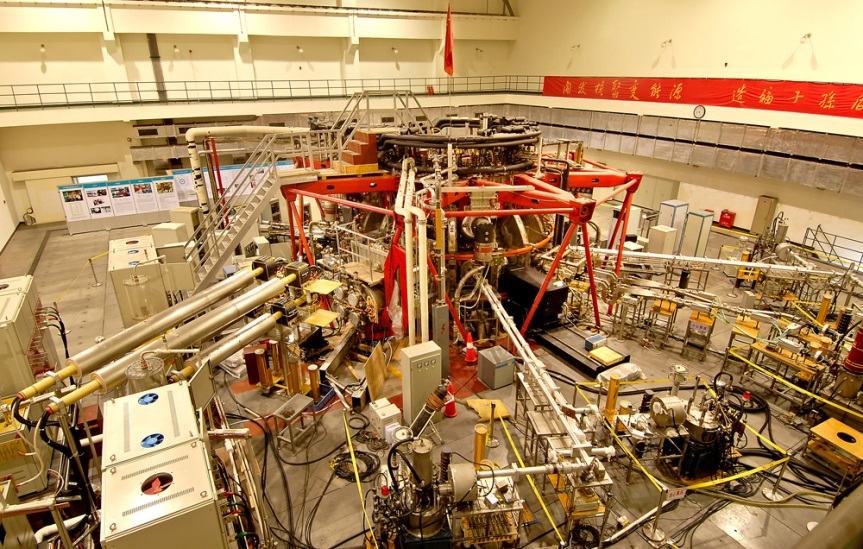 Ⅲ.
9
Spectral Shift Model
Model is based on the regulation of the turbulence amplitude by its radial wavenumber spectral shift caused by external velocity shear:
Velocity shear induced convection term
Diffusion in kx space
Linear growth rate
(1) Nonlinear evolution of turbulence amplitude.
(2) Thermal transport equation.
Dissipation term
10
Typical Simulation Result
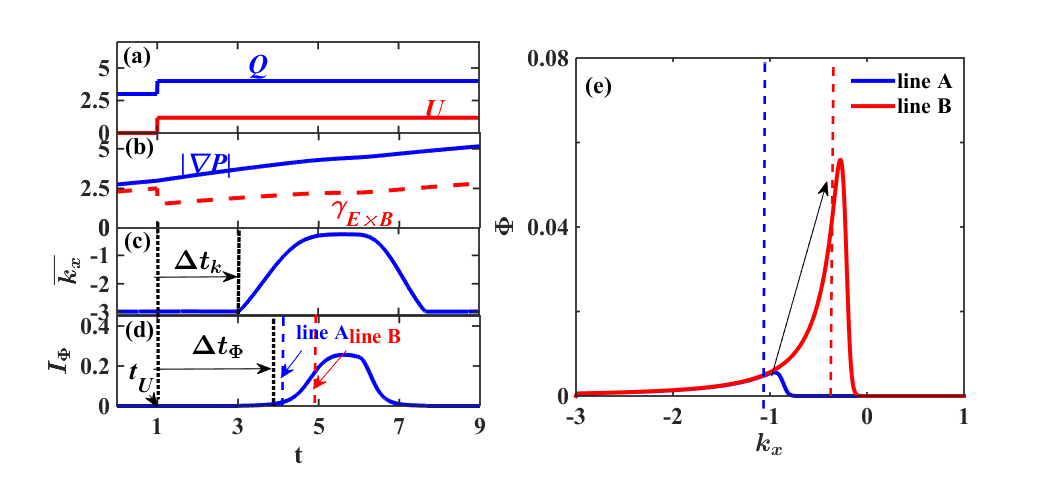 Q: heat source
U: reduction value of velocity shear
11
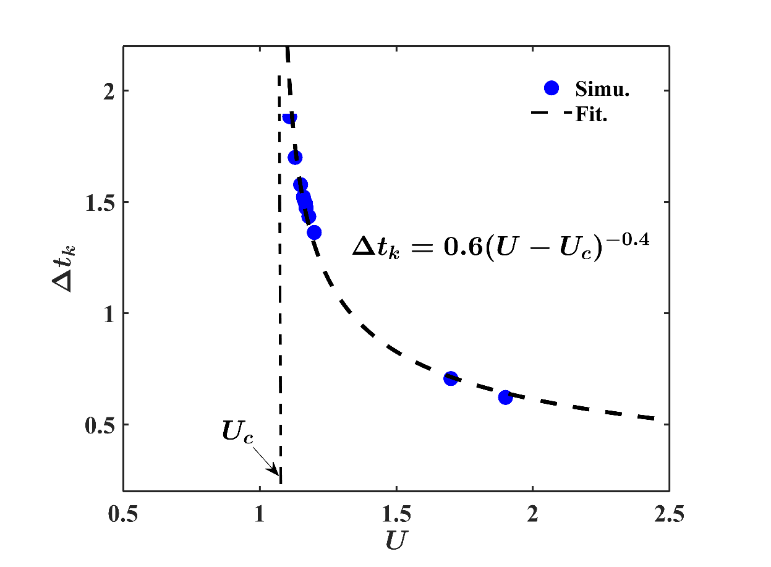 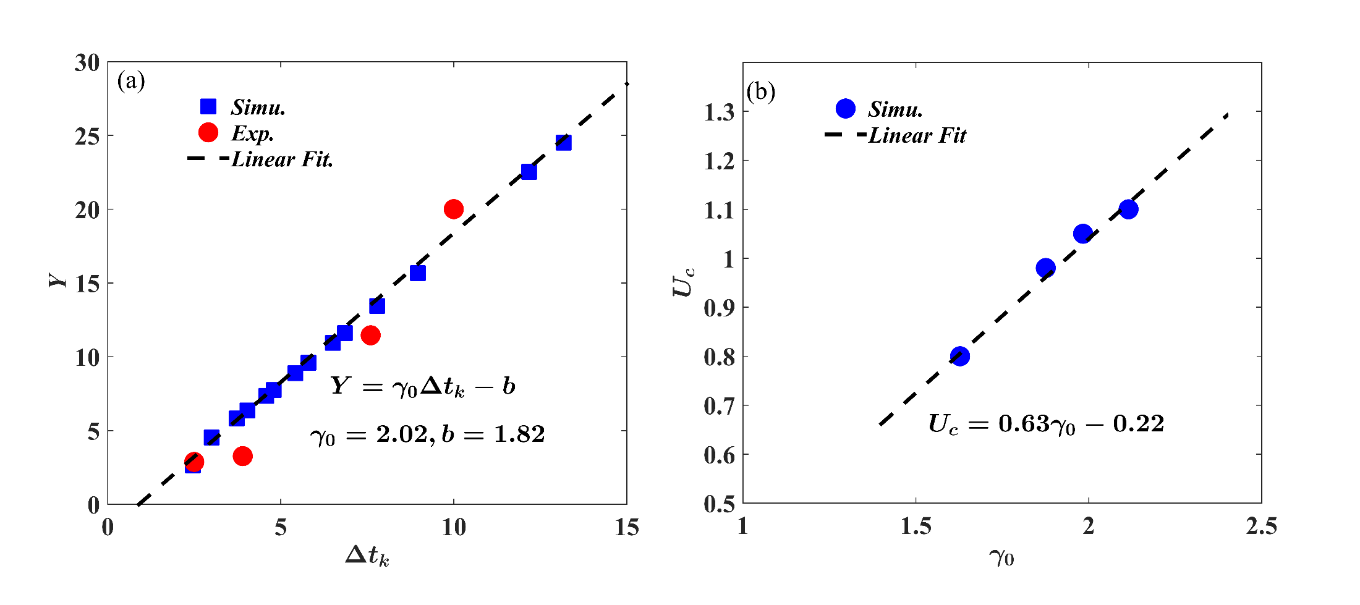 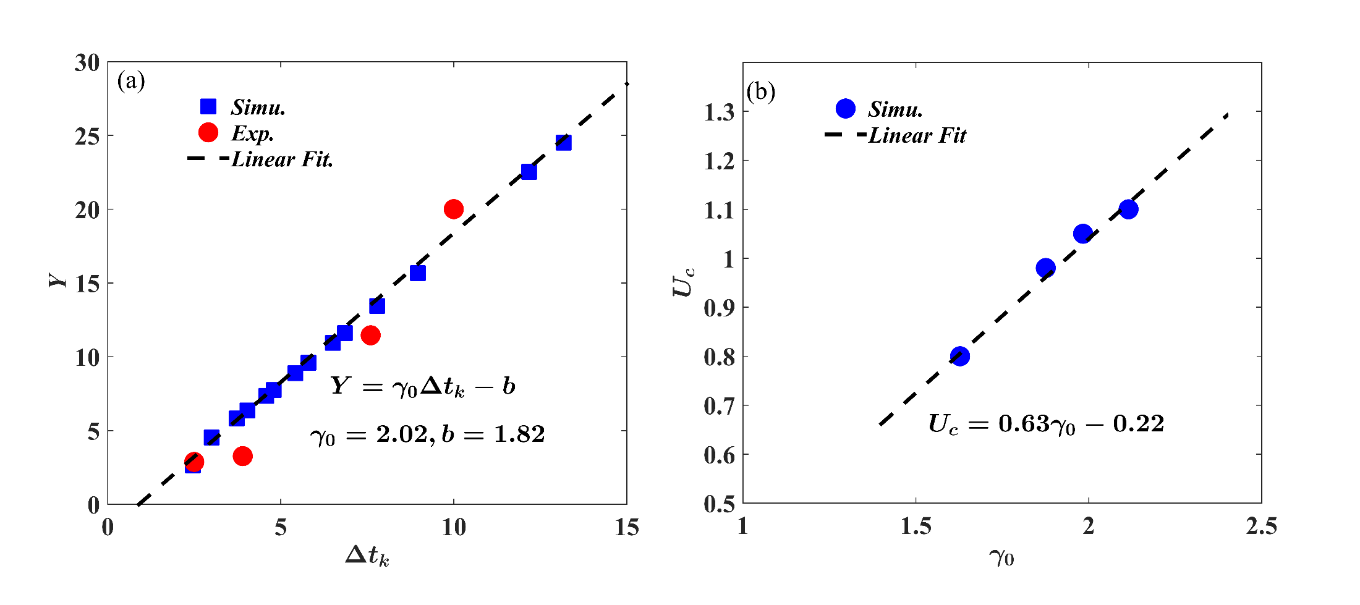 critical value Uc : U<Uc  no effect on turbulence.
                                 U>Uc   triggering the variation of turbulence.
12
Comparison
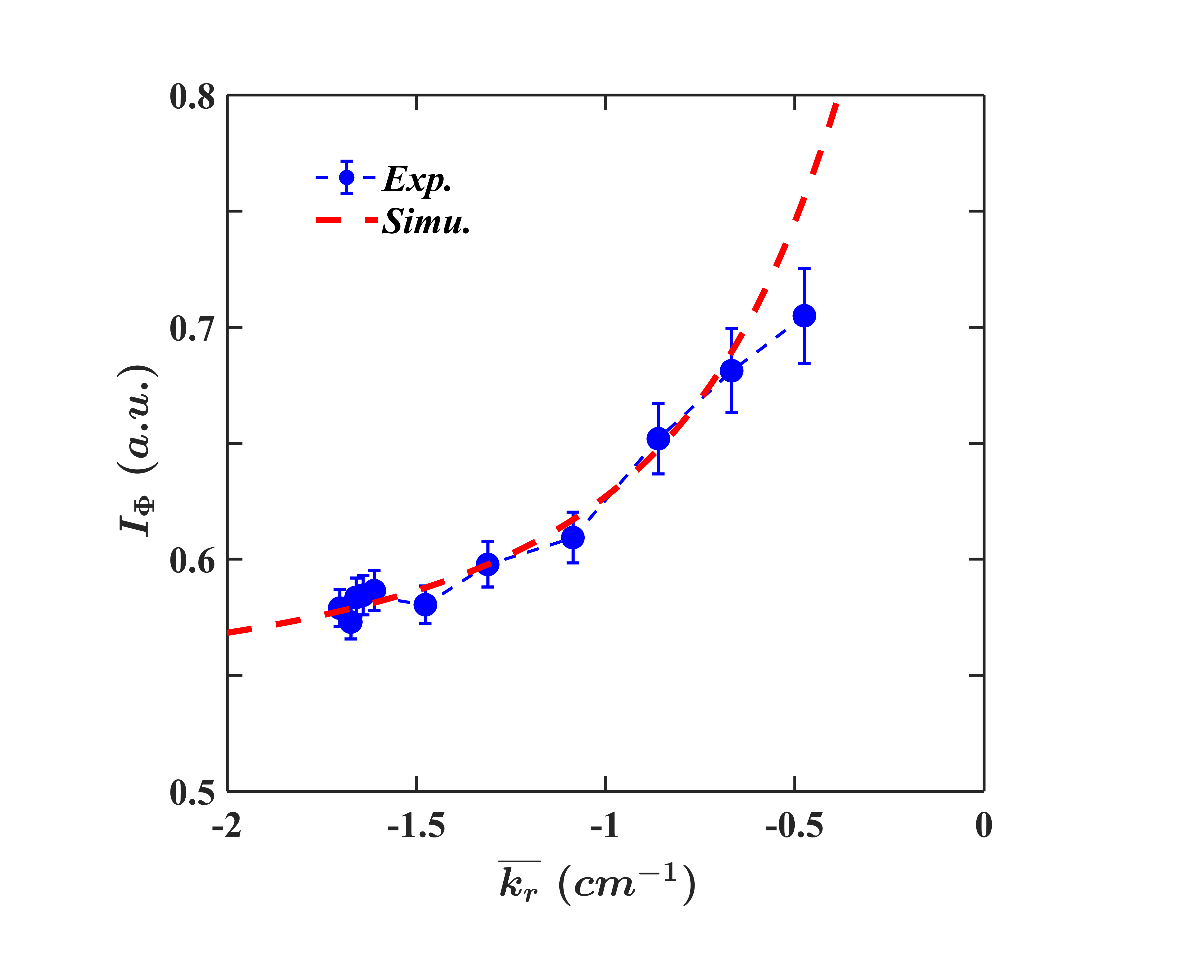 13
Summary
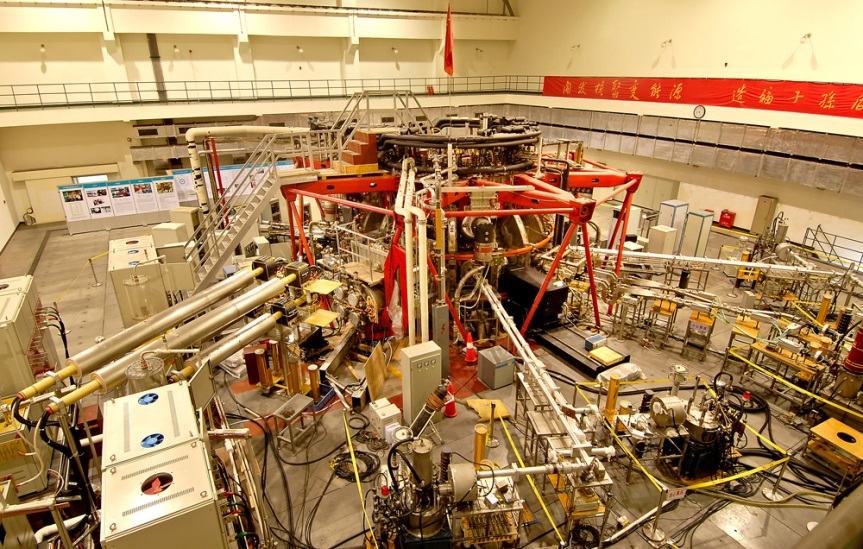 Ⅳ.
Mitigation effect
Turbulence behavior
Theoretical modeling
14
Summary
1
2
Turbulence  behavior
LHCD/impurity seeding could reduce the plasma velocity shear.
The close relation between pedestal turbulence enhancement and its radial wavenumber spectrum shifting  to origin.
3
15
[Speaker Notes: kx<0 inwards]
THANK YOUfor your attention！
16